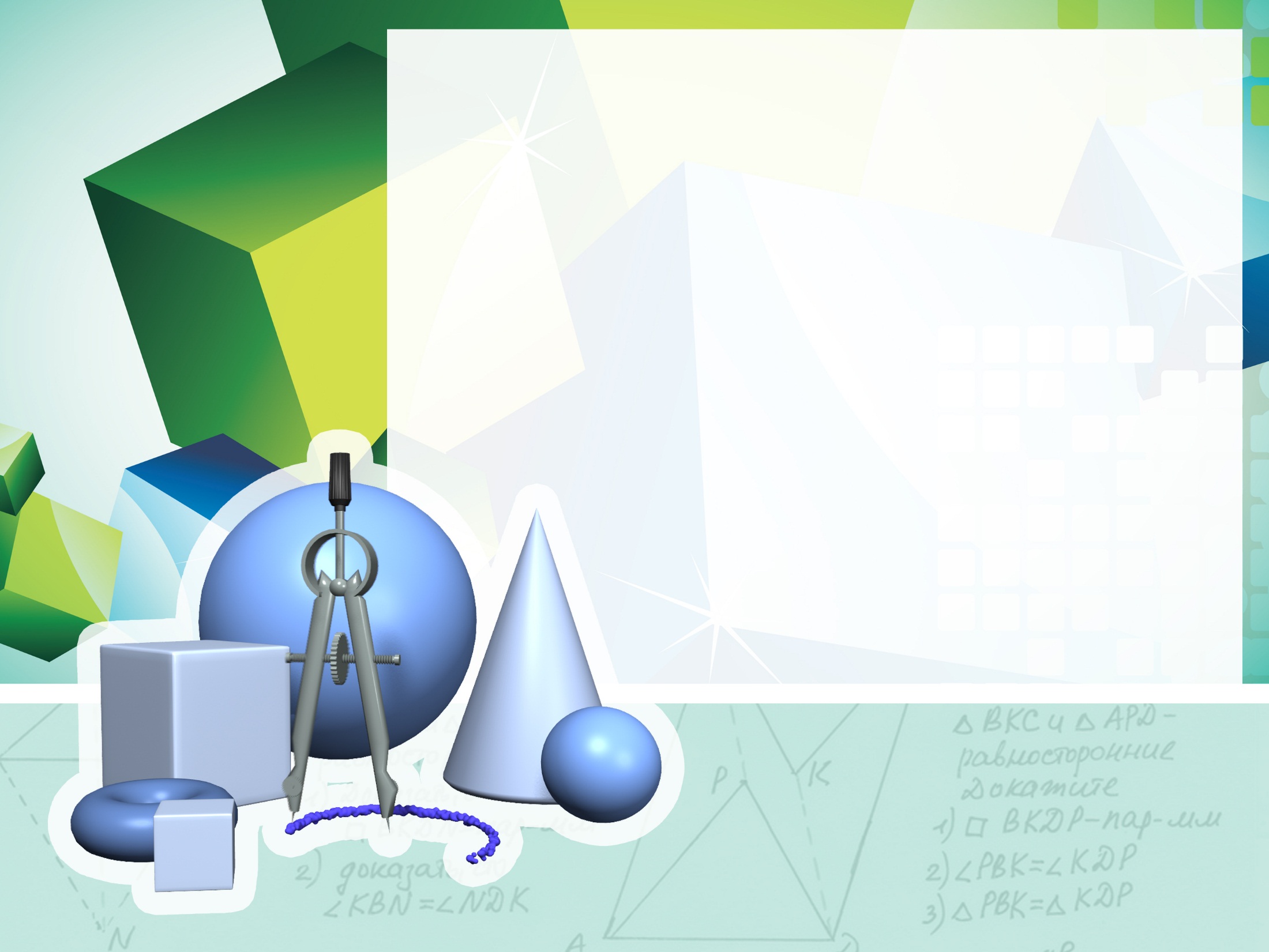 МУНИЦИПАЛЬНОЕ АВТОНОМНОЕ ДОШКОЛЬНОЕ ОБРАЗОВАТЕЛЬНОЕ УЧРЕЖДЕНИЕ  ГОРОДА НЕФТЕЮГАНСКА «ДЕТСКИЙ САД №6  «ЛУКОМОРЬЕ»
Проект
   «В стране 
      геометрических  форм»
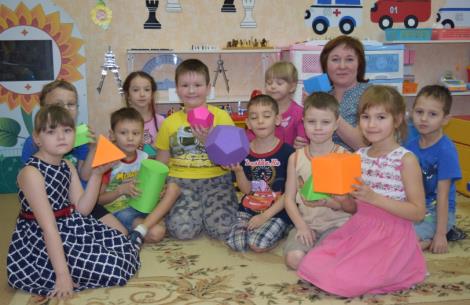 Подготовила: Майшева Т. В., 
воспитатель подготовительной группы №3
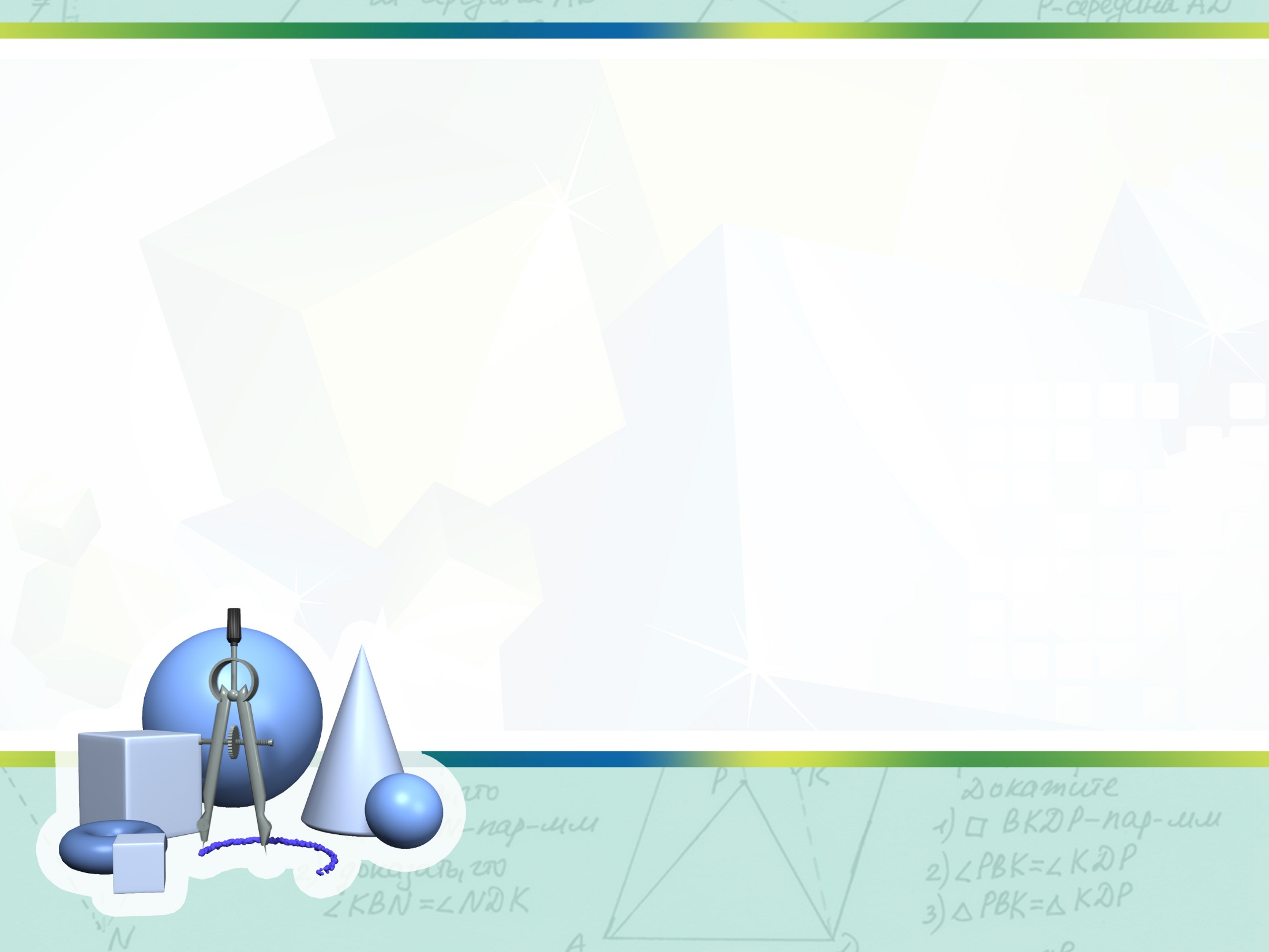 Актуальность
Дети дошкольного возраста проявляют спонтанный интерес к математическим категориям: количество, форма, время, пространство, величина, которые помогают им лучше ориентироваться в вещах и ситуациях, упорядочивать и связывать их друг с другом, способствуют формированию понятий. А математика, в свою очередь, является мощным  фактором интеллектуального развития ребенка, формирования его познавательных и творческих способностей. Известно и то,                       что от эффективности математического развития ребенка в дошкольном возрасте зависит успешность обучения по   
                          математике в начальной школе
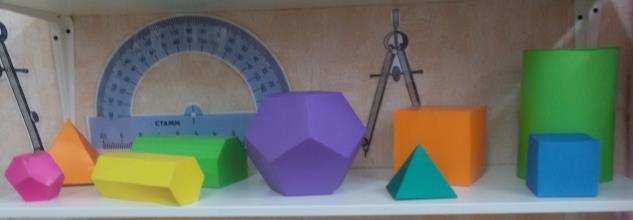 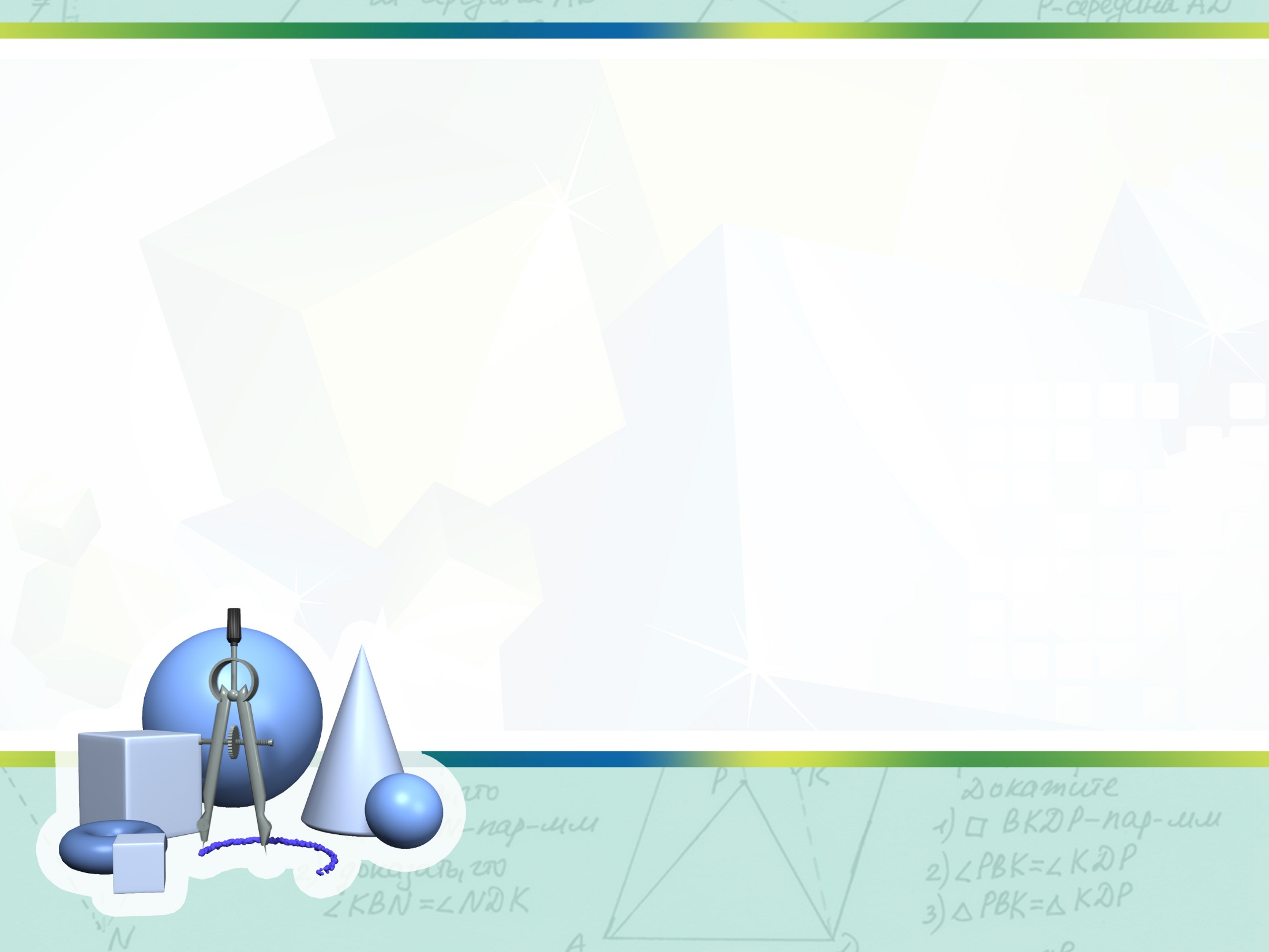 Вид проекта: познавательно-творческий

Срок реализации: 2 недели 

Образовательные области: «Познавательное развитие»,  «Социально-коммуникативное развитие», «Речевое развитие», «Художественно-эстетическое развитие», «Физическое развитие»

Участники: дети подготовительной группы № 3, 
            родители, воспитатель
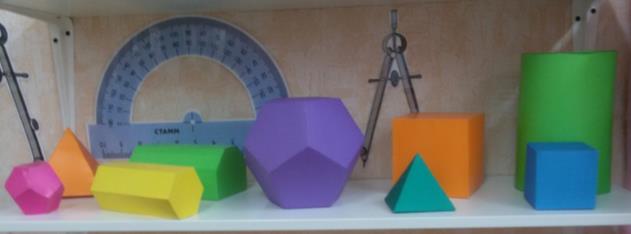 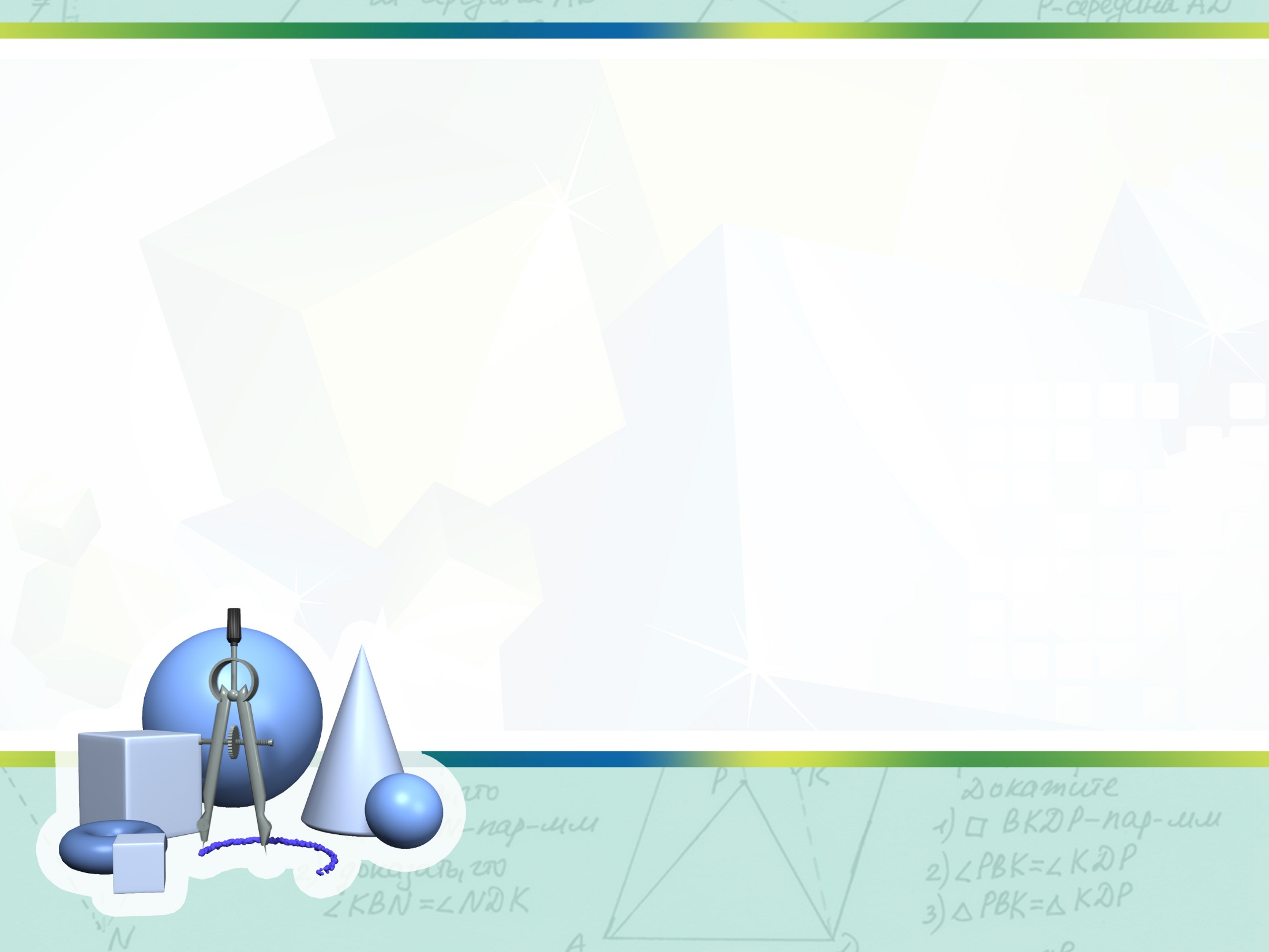 Цель проекта: создание условий для исследовательской деятельности по усвоению воспитанниками геометрических форм 
Задачи:
1.Совершенствовать умения воспитанников различать и называть плоские и объемные геометрические фигуры
 2.Развивать творческие навыки, умения воспитанников при решении нестандартных практических задач (моделирование, конструирование геометрических фигур)
способствовать формированию умения применять математические знания в нестандартных практических задачах
                    3.Содействовать развитию творческой активности 
                                 детей и родителей в проектной деятельности
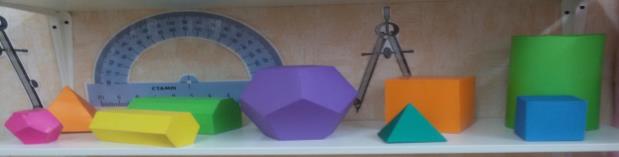 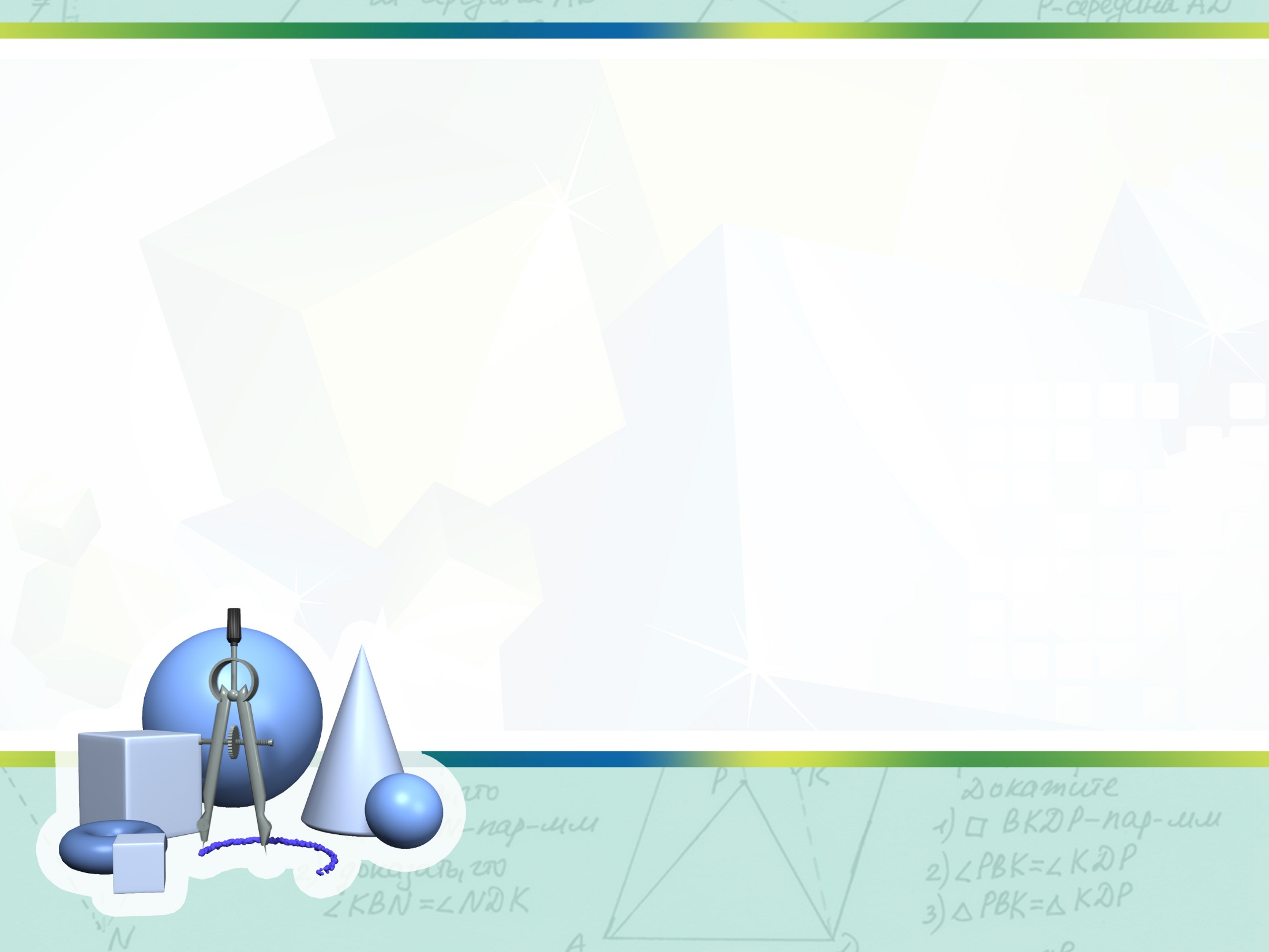 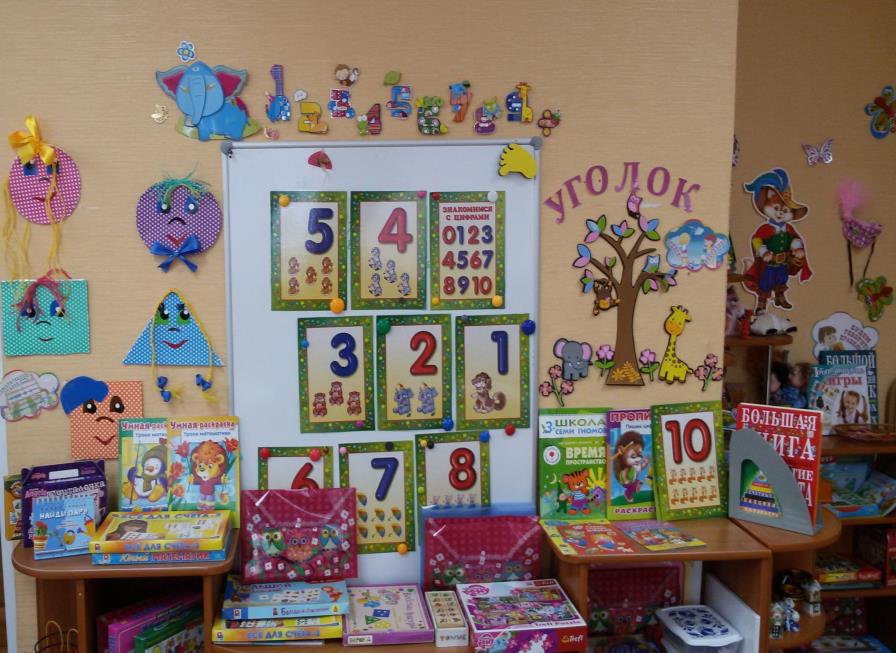 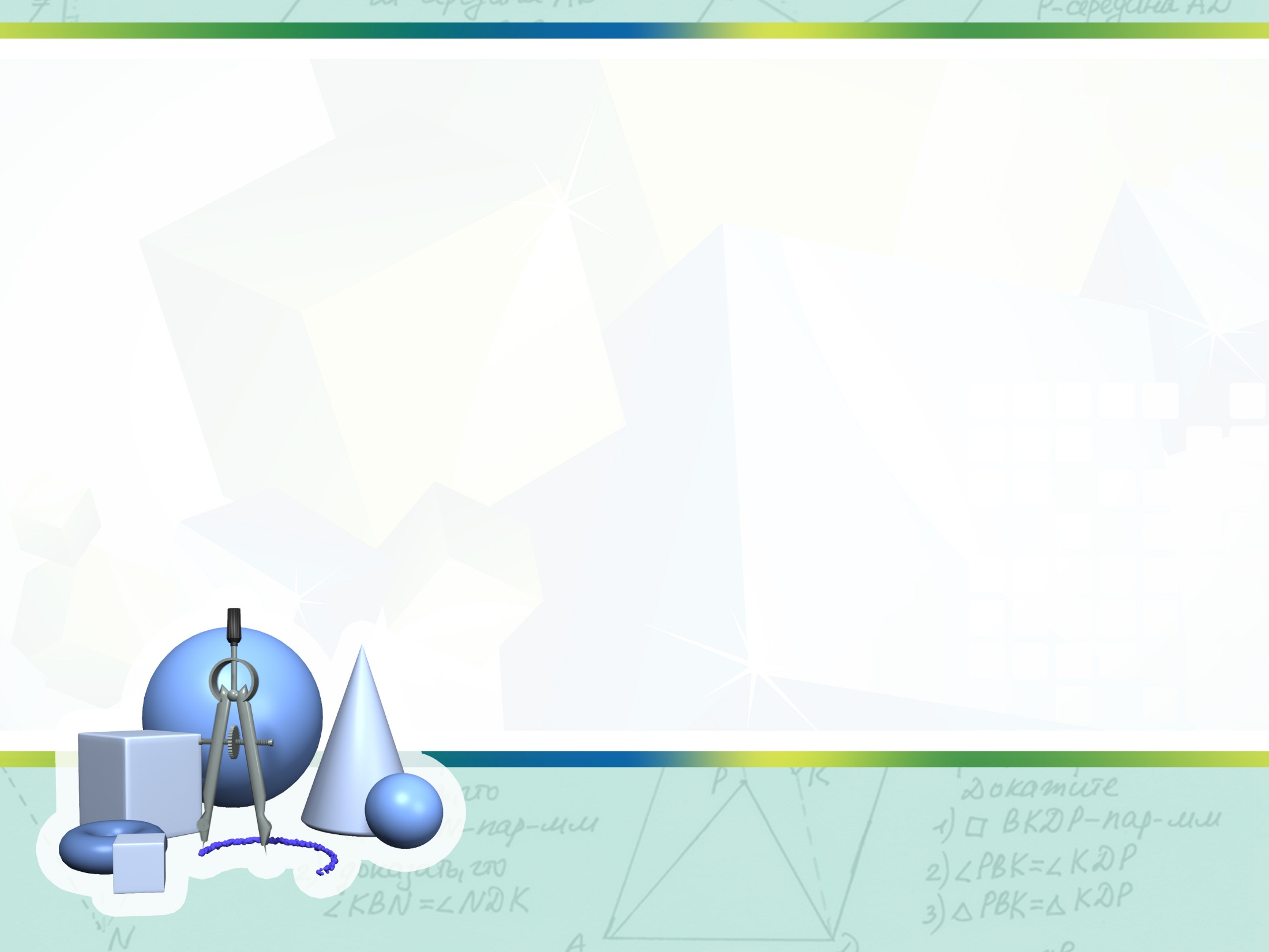 Модель трех вопросов
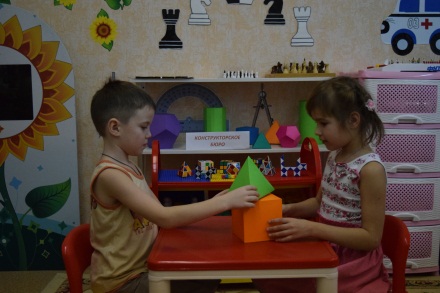 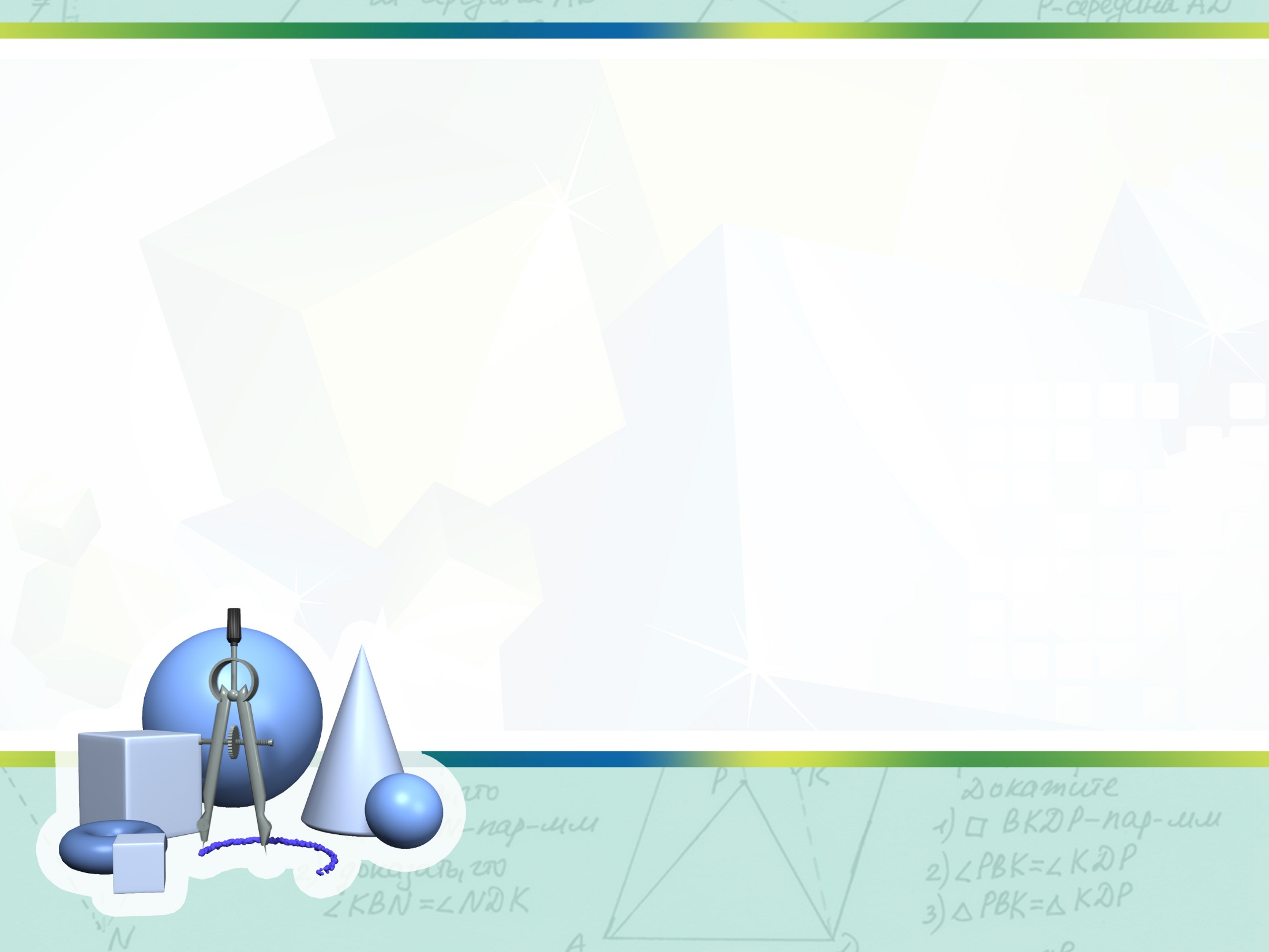 Реализация проекта
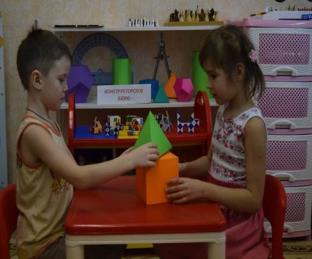 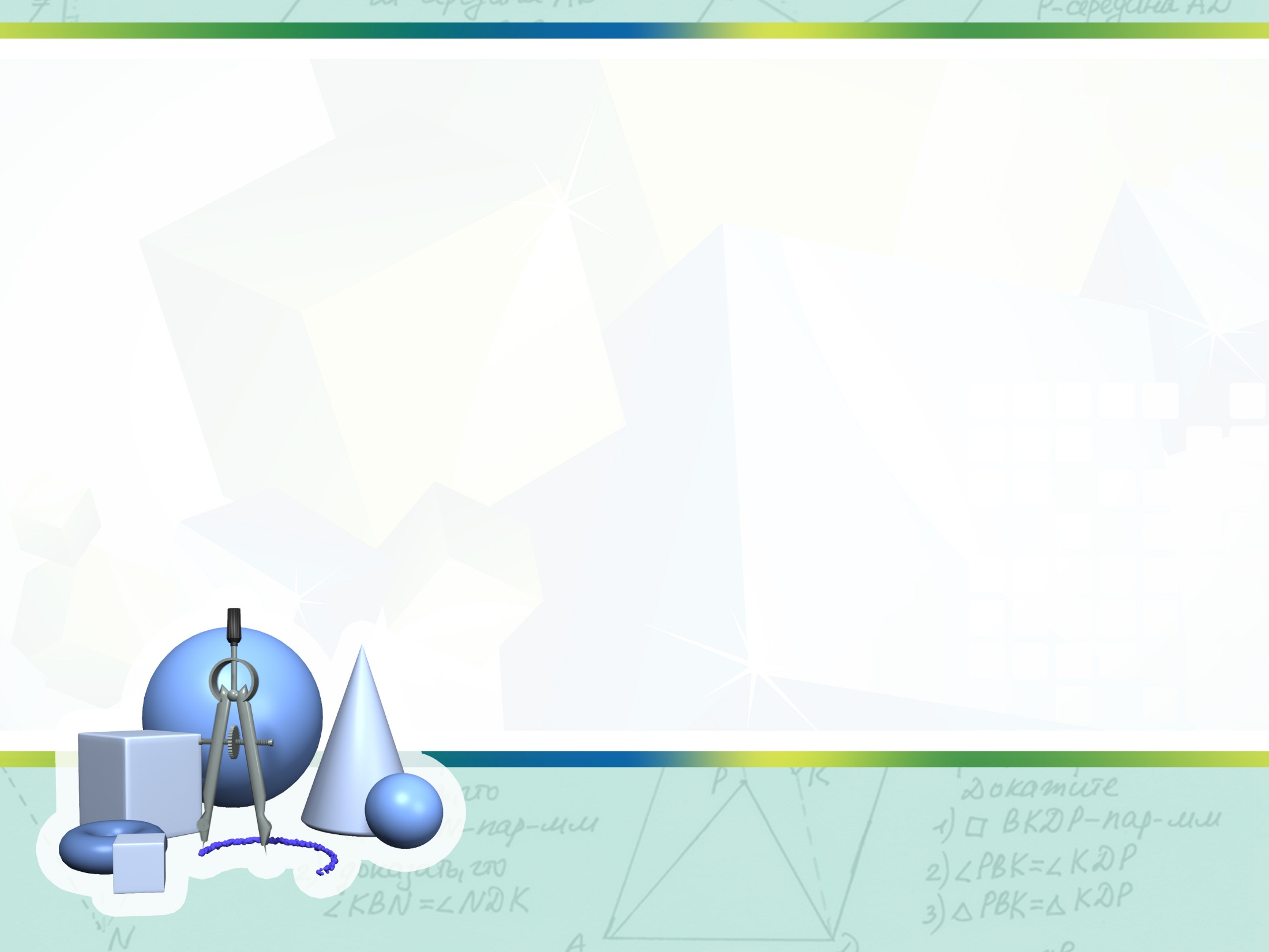 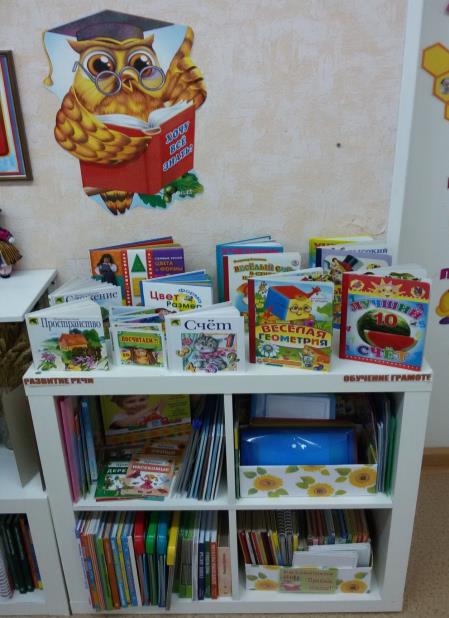 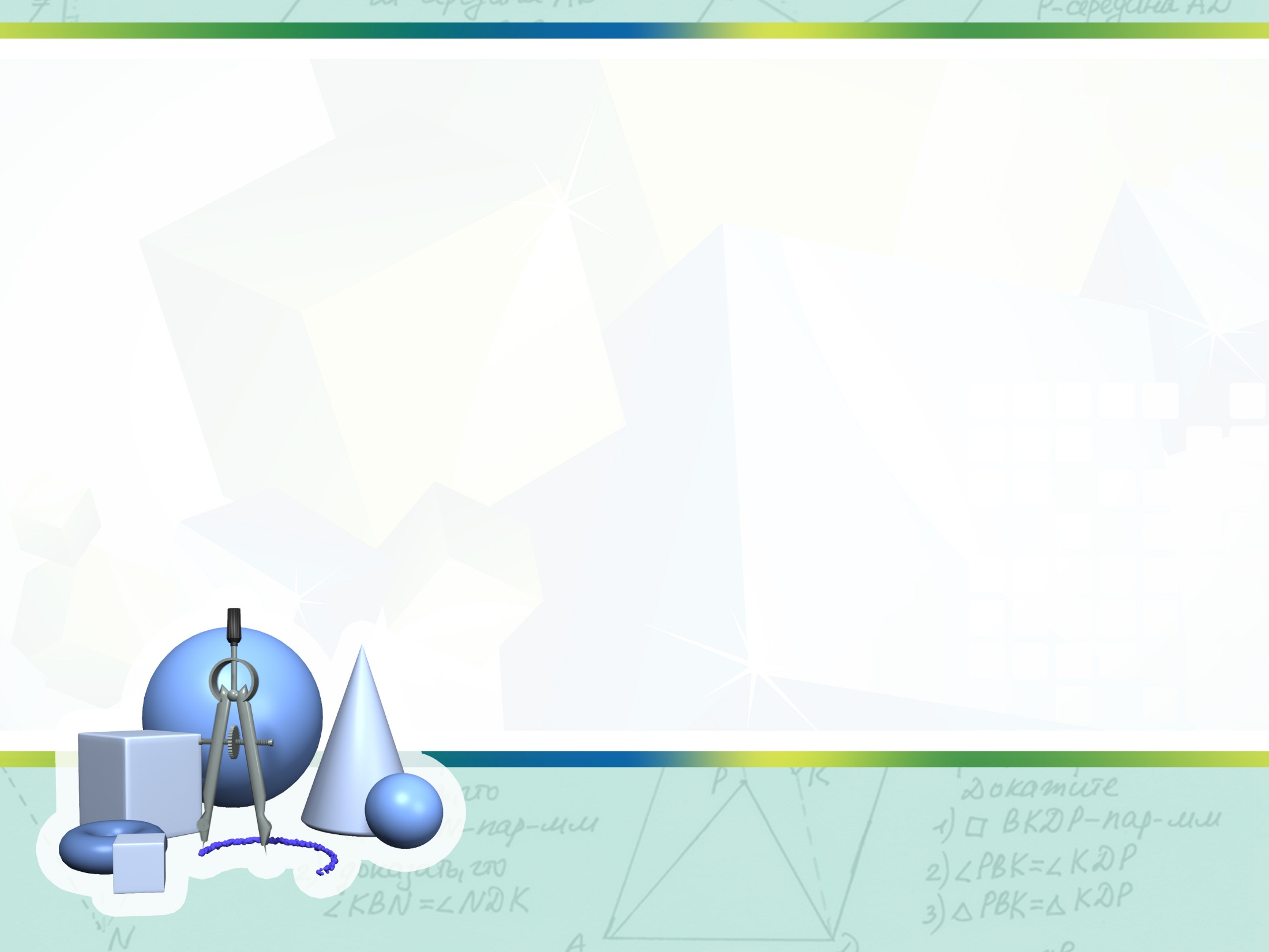 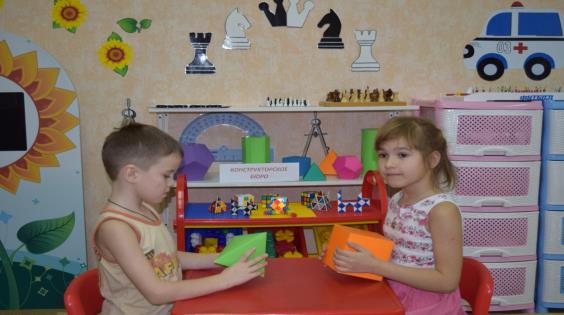 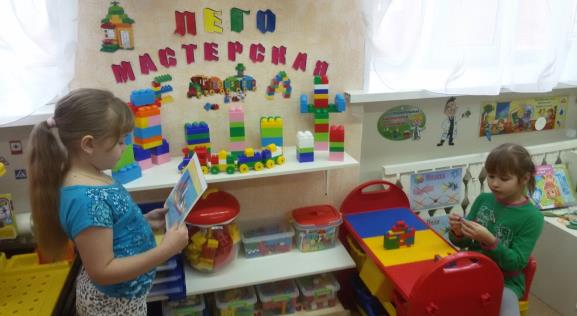 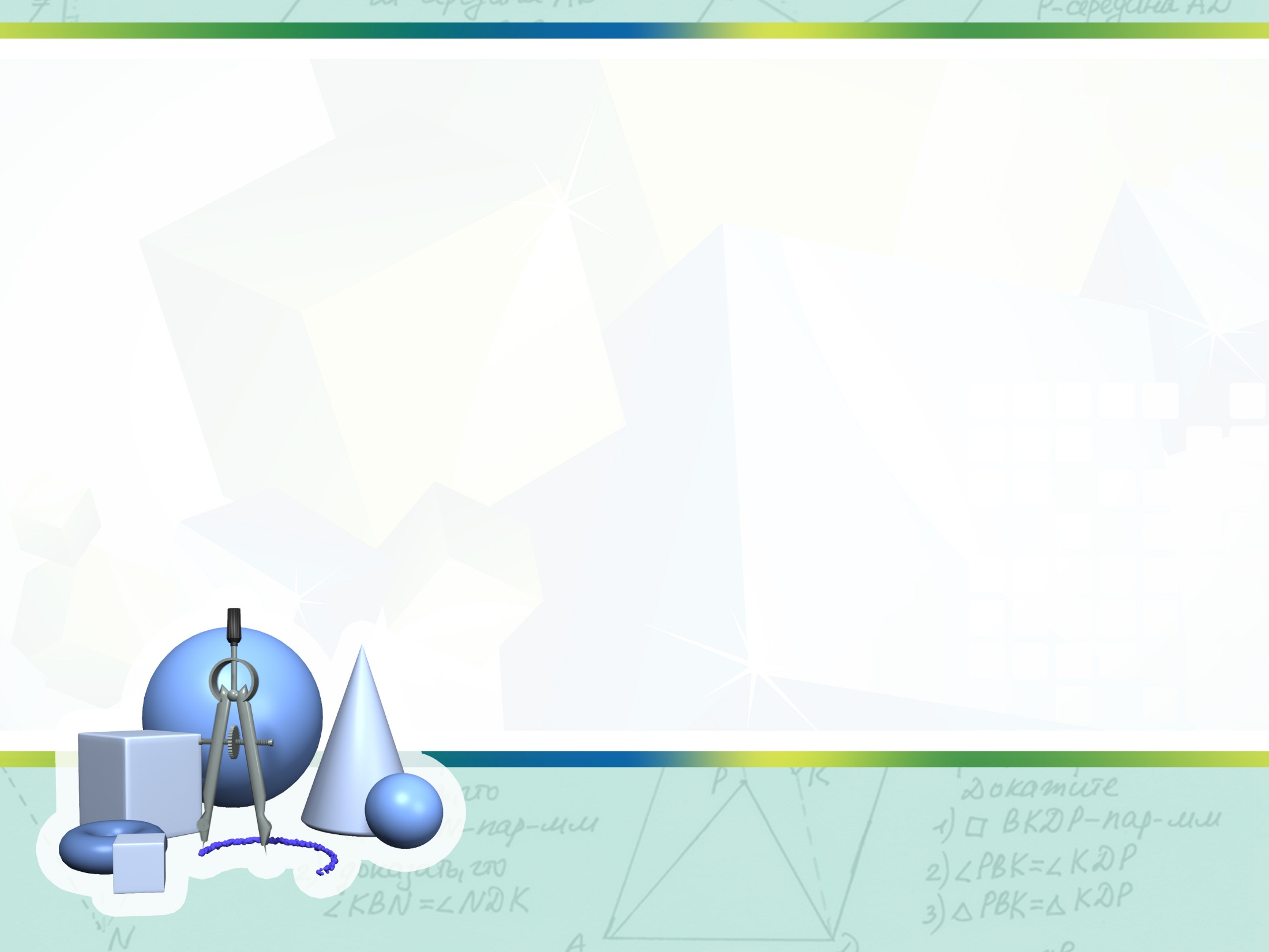 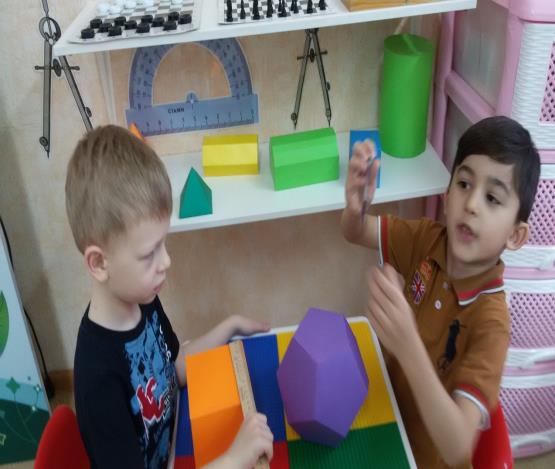 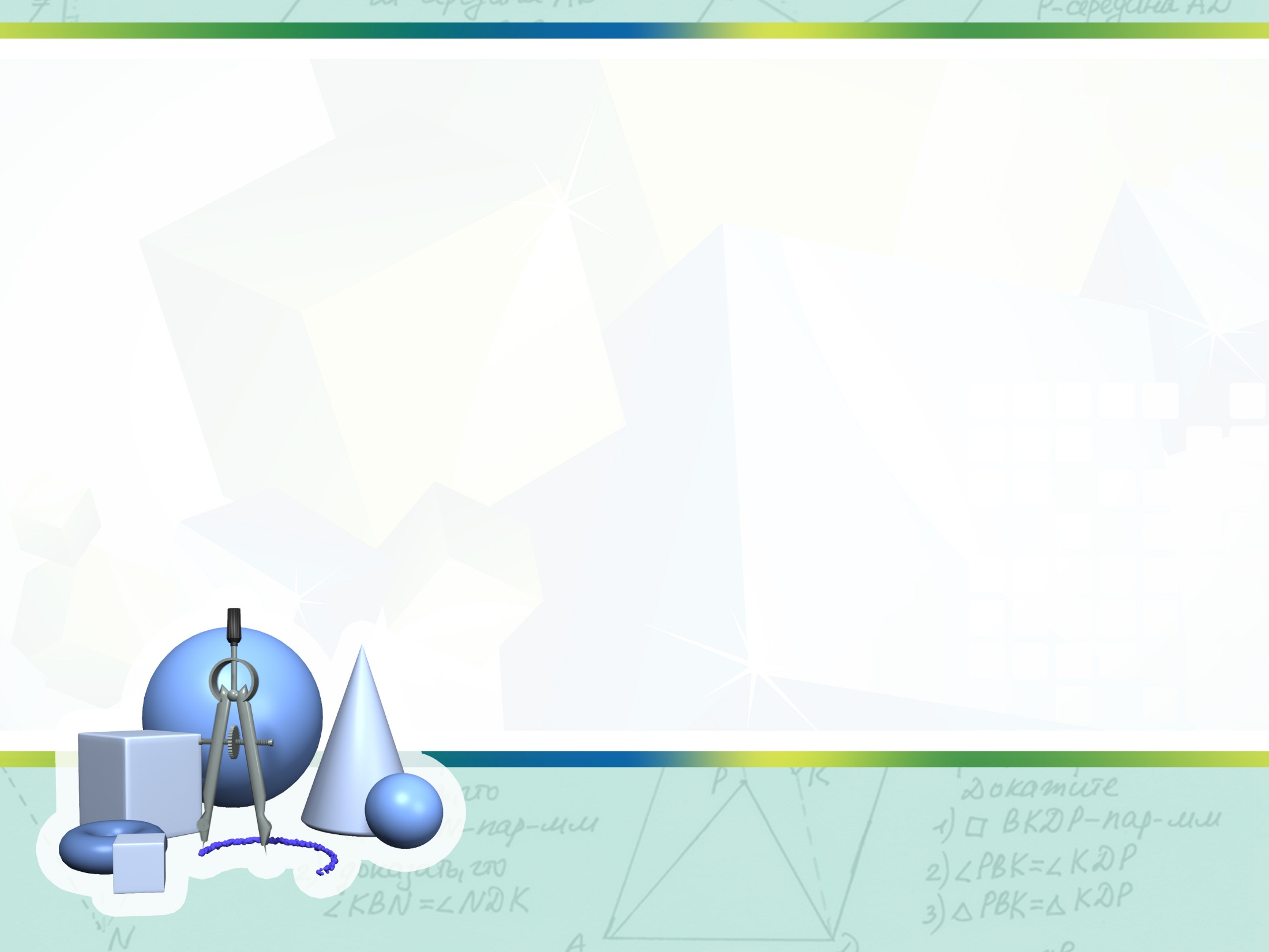 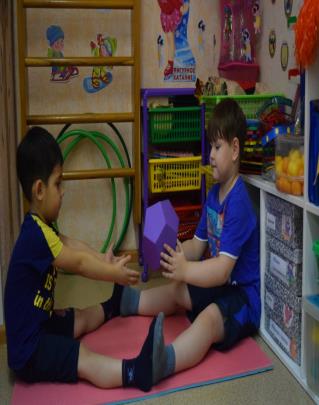 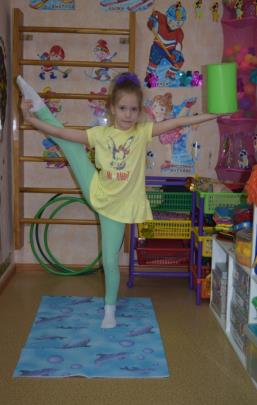 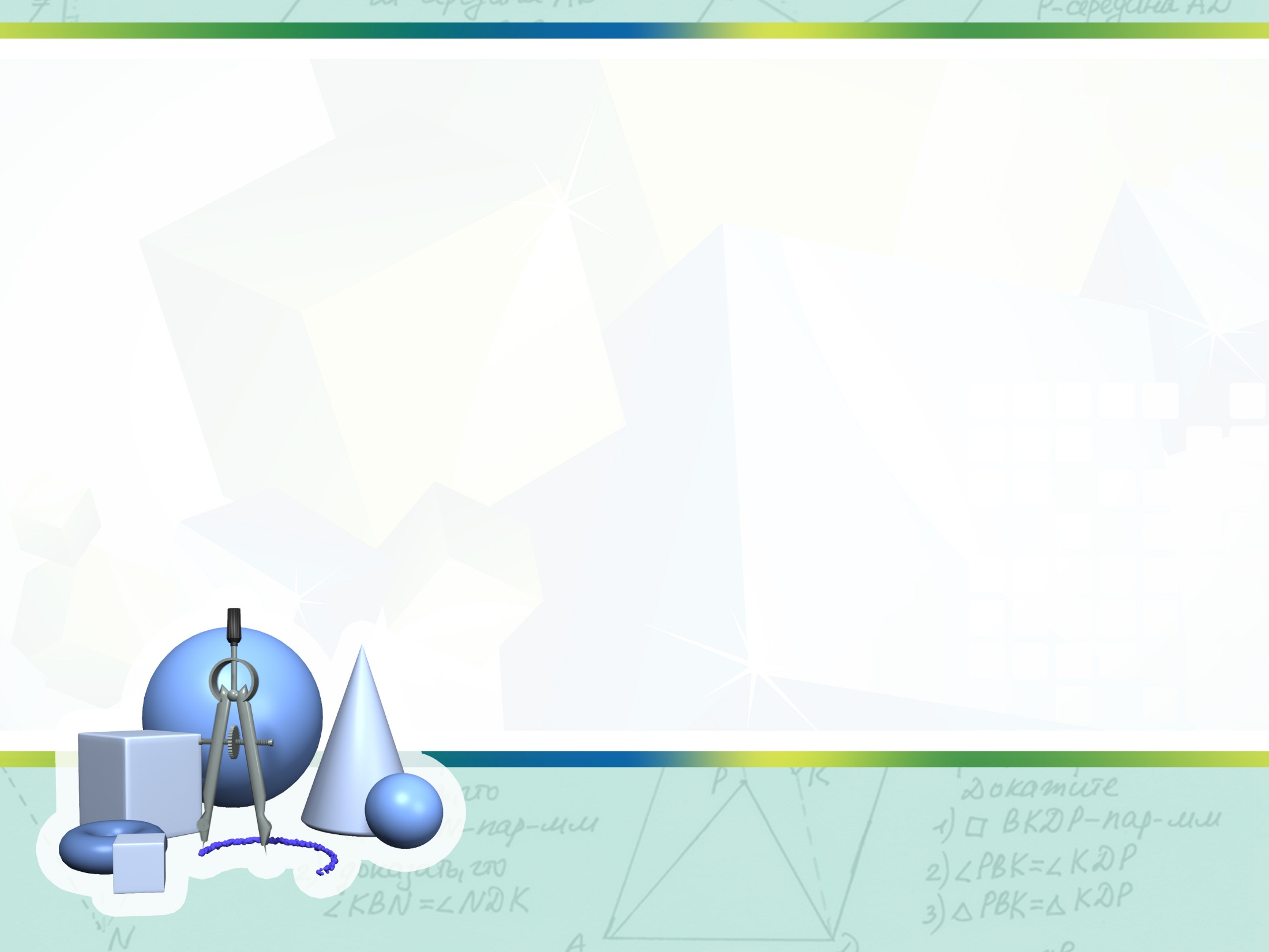 Результаты проекта
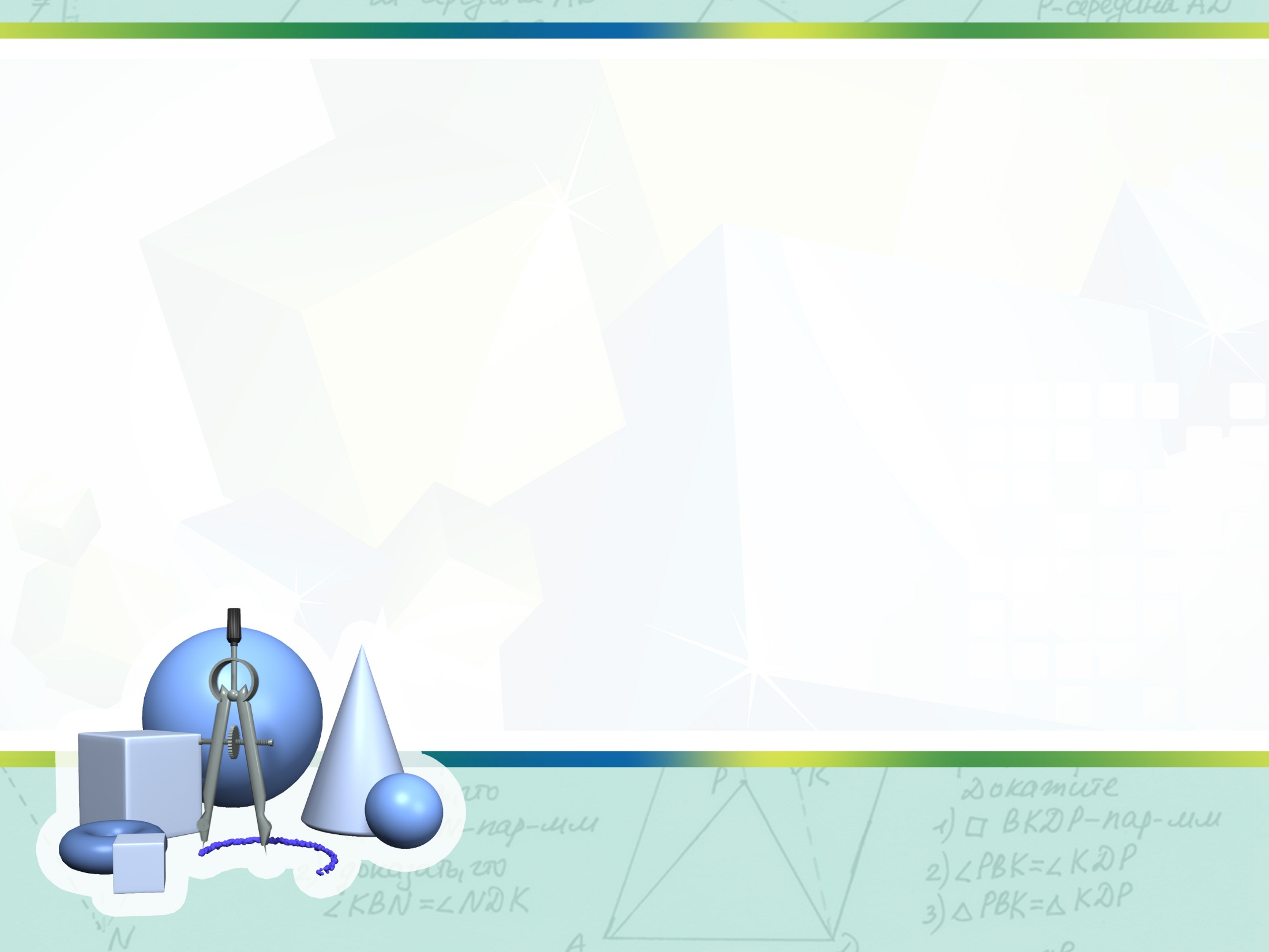 Результаты проекта
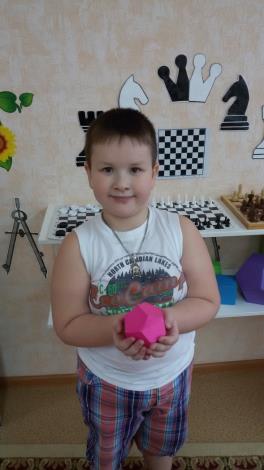 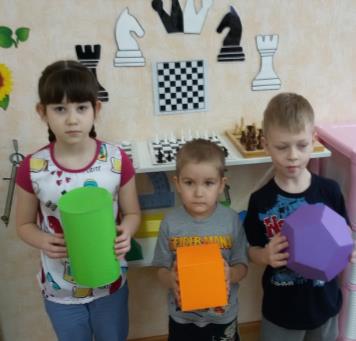 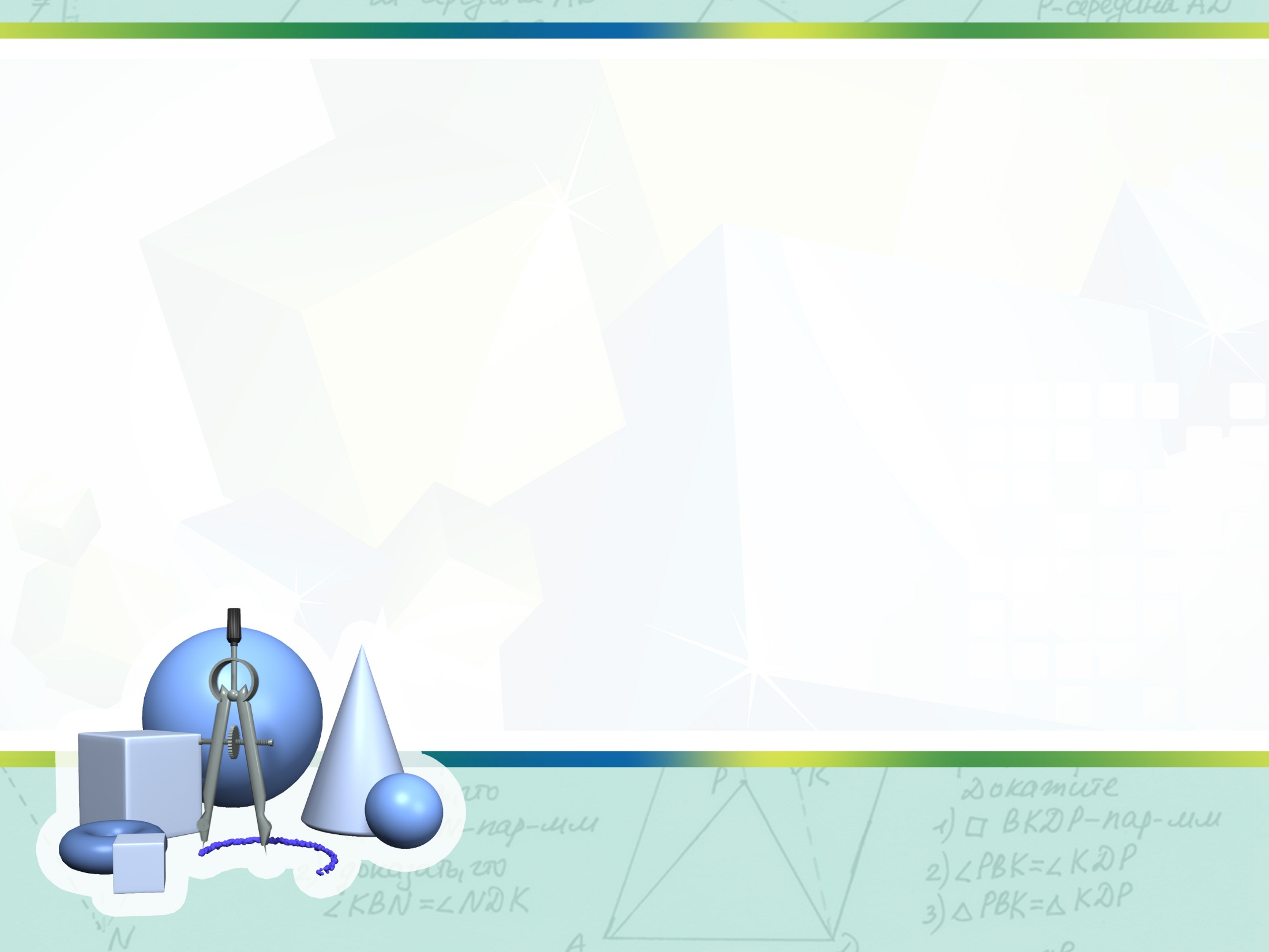 Презентация объемных моделей геометрических форм  из картона «Такие разные фигуры»
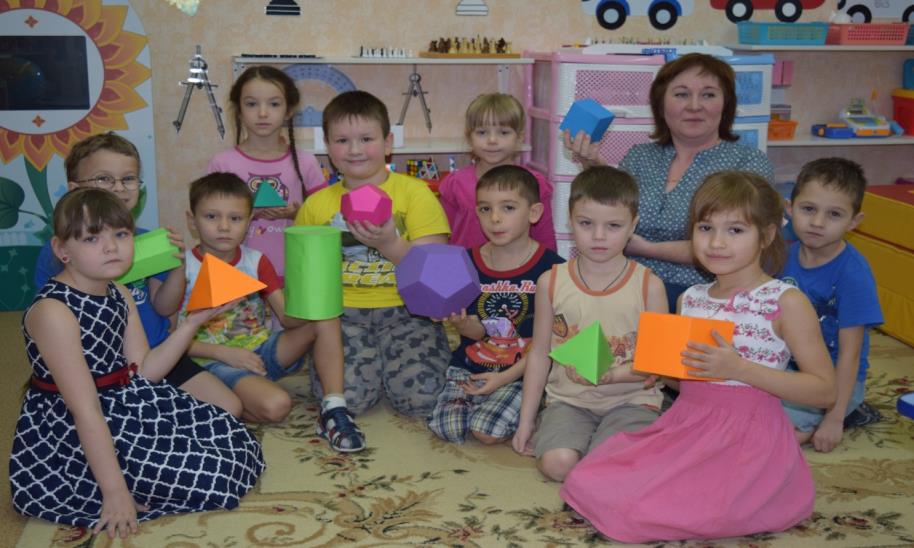 (продукт совместной деятельности 
                                                детей с родителями)
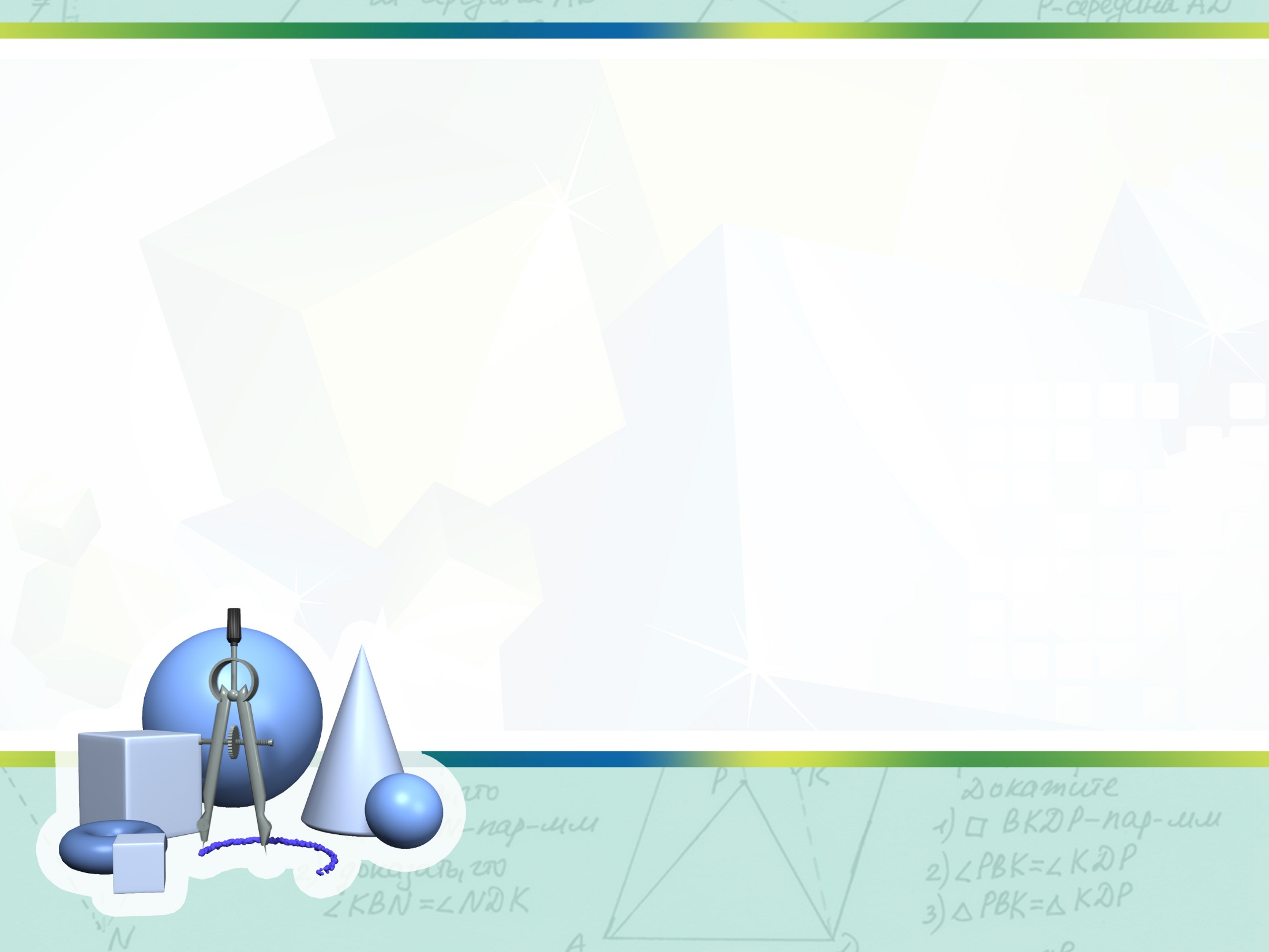 Результаты проекта
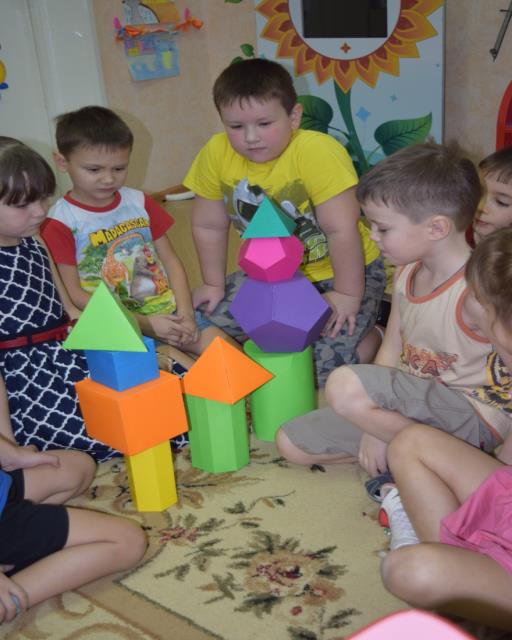 Создание абстрактной 
постройки
«Замок королевы 
Геометрии»
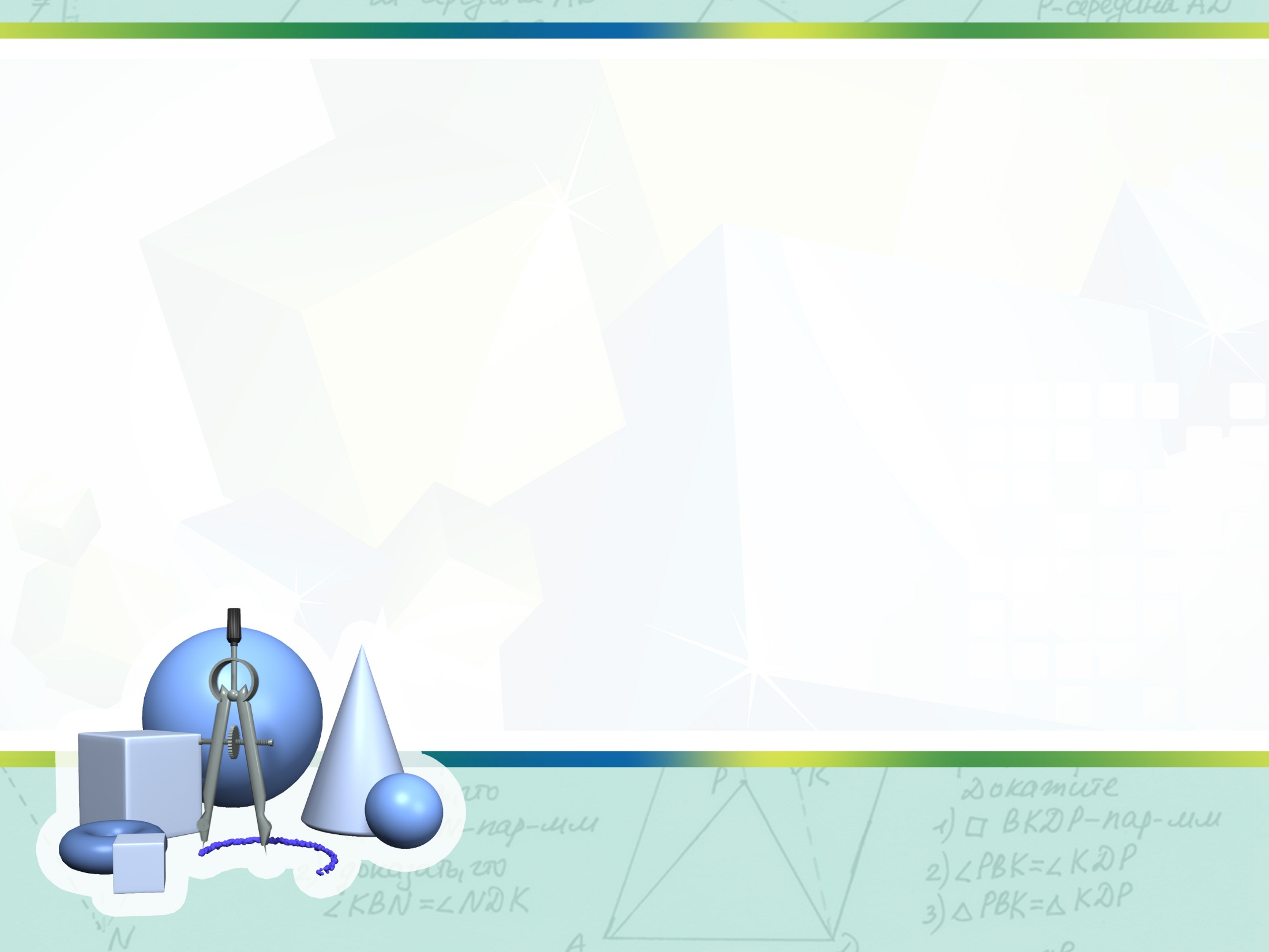 Семья Кускуновых
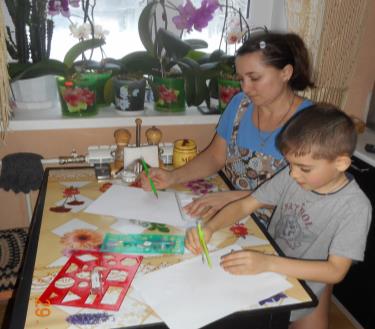 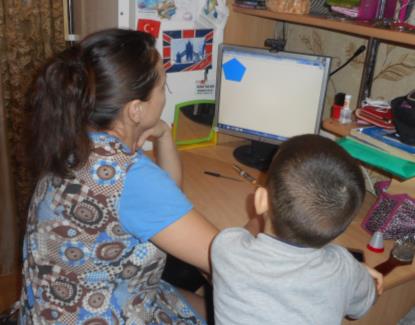 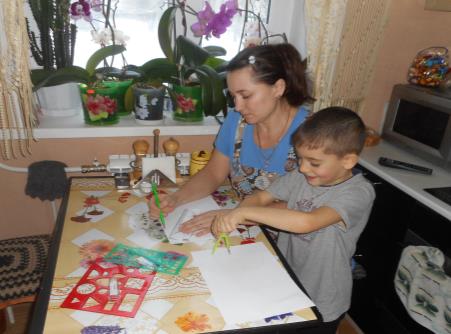 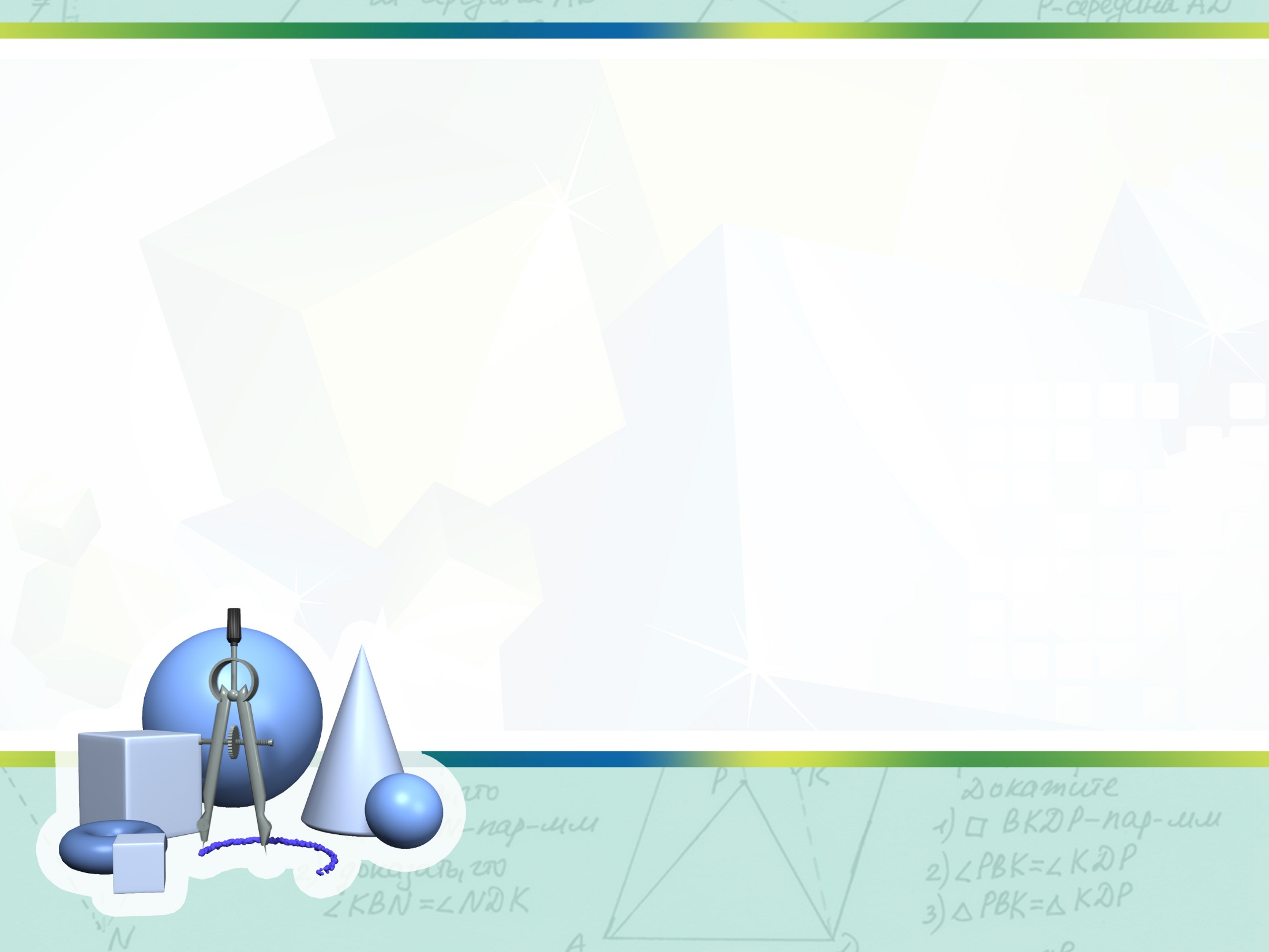 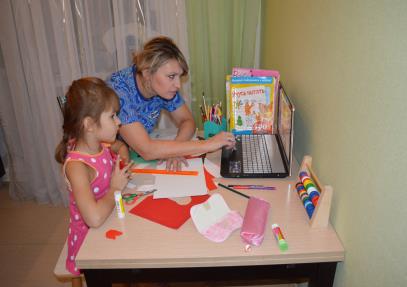 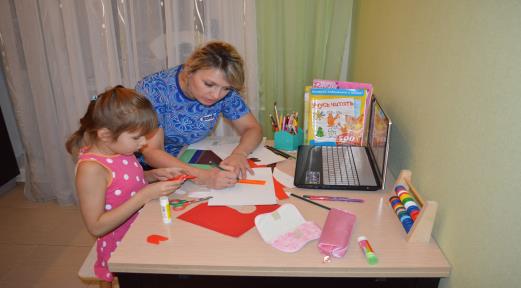 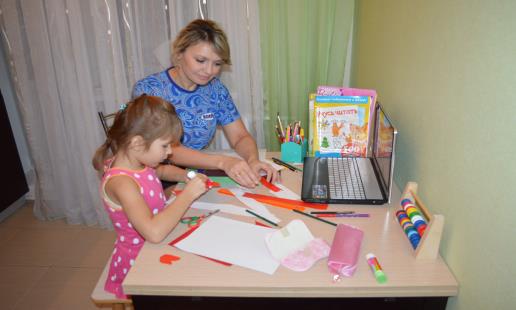 Семья Гафаровых
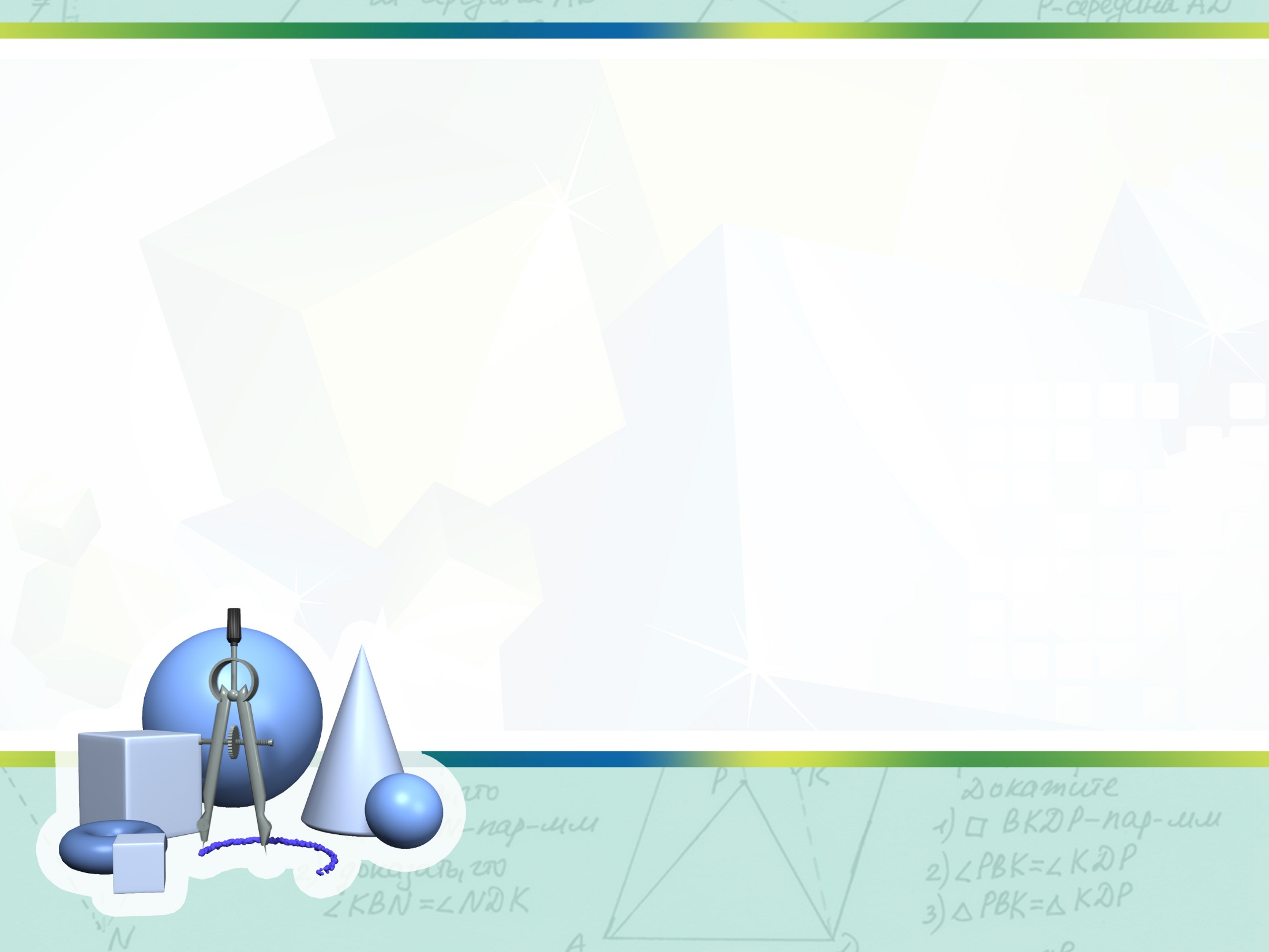 Семья Плявскис
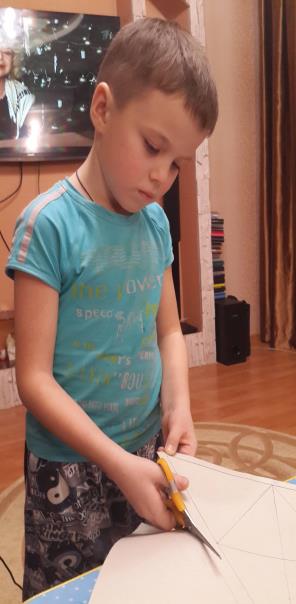 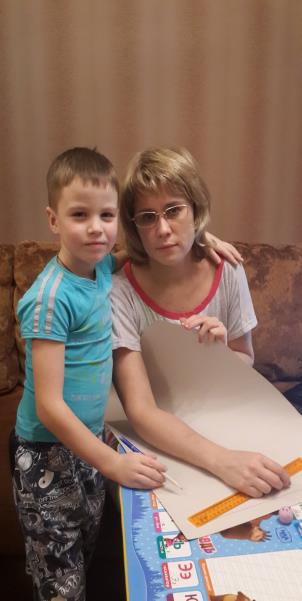 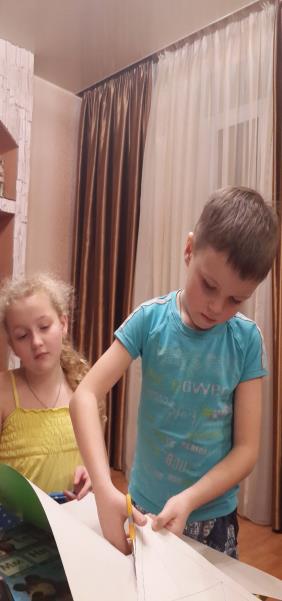 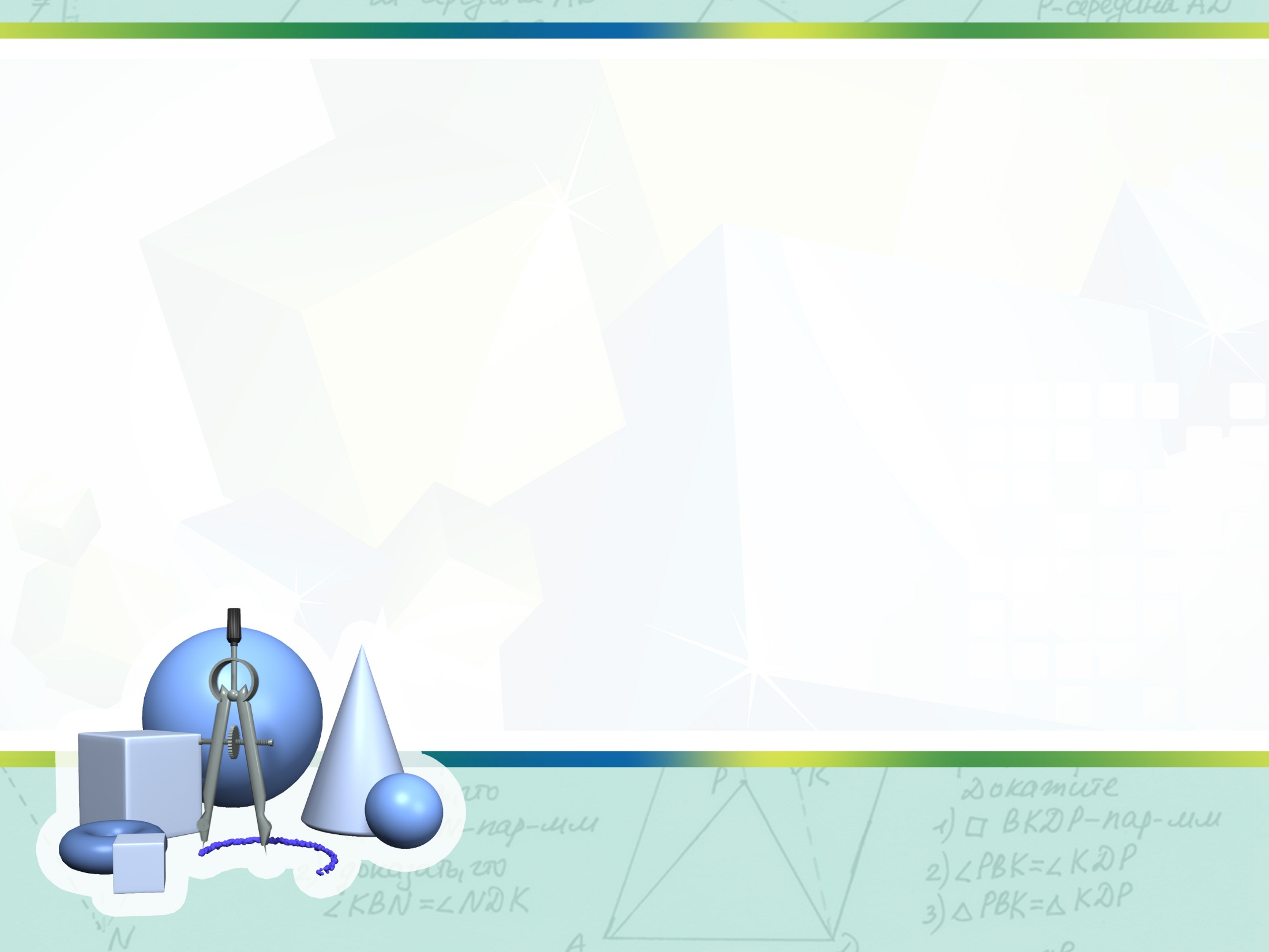 СПАСИБО 
          ЗА ВНИМАНИЕ